Etapas básicas de criação de um projeto digital
Design Thinking na criação de MVP – Mínimo Produto Viável; ciclos de iteração e otimização.

Reunião com equipe de programação – discussão de possibilidades.

Monitoramento e avaliação contínuas do uso, com grupos representantes dos públicos de usuários, de forma a sempre gerar ciclos de iteração e otimização.
Design Thinking
Definição genérica: refere-se aos processos cognitivos, estratégicos e práticos pelos quais os conceitos de design são desenvolvidos por designers / equipes multidisplinares.
Design – atividade projetual.
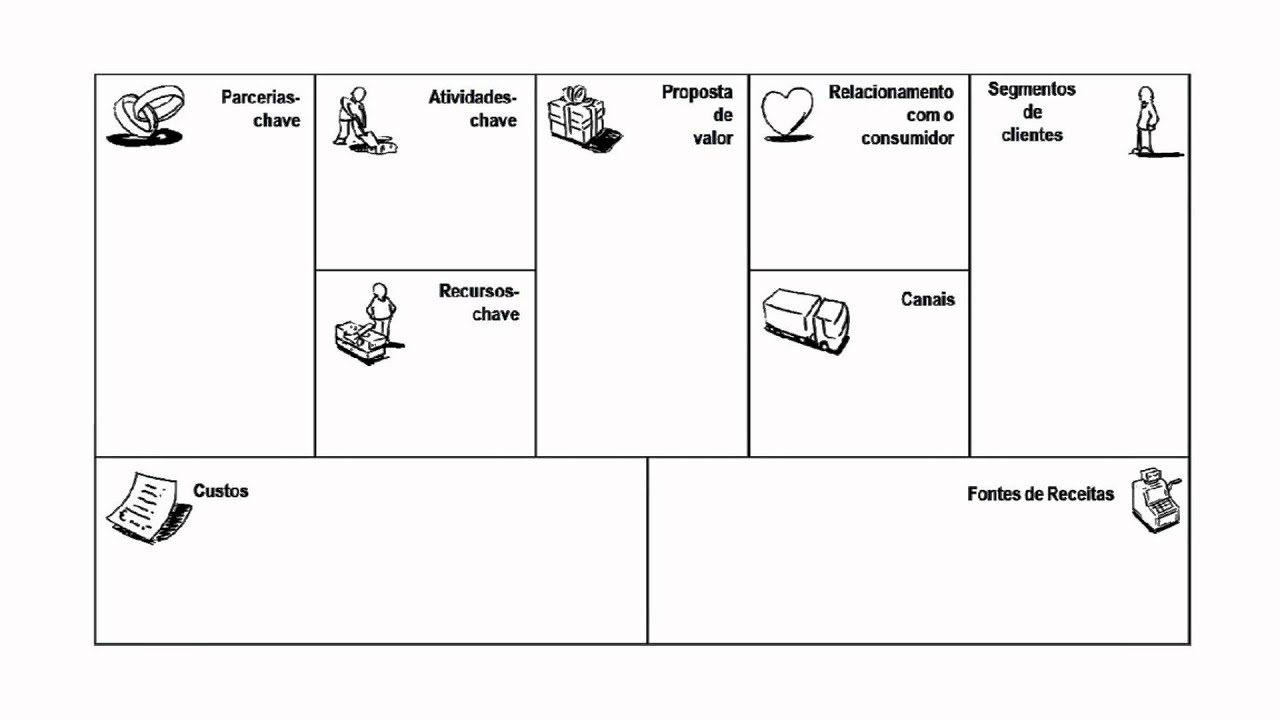 4
7
6
2
1
3
5
8
9
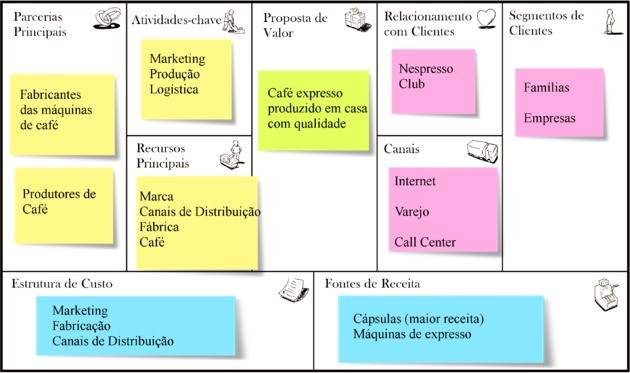 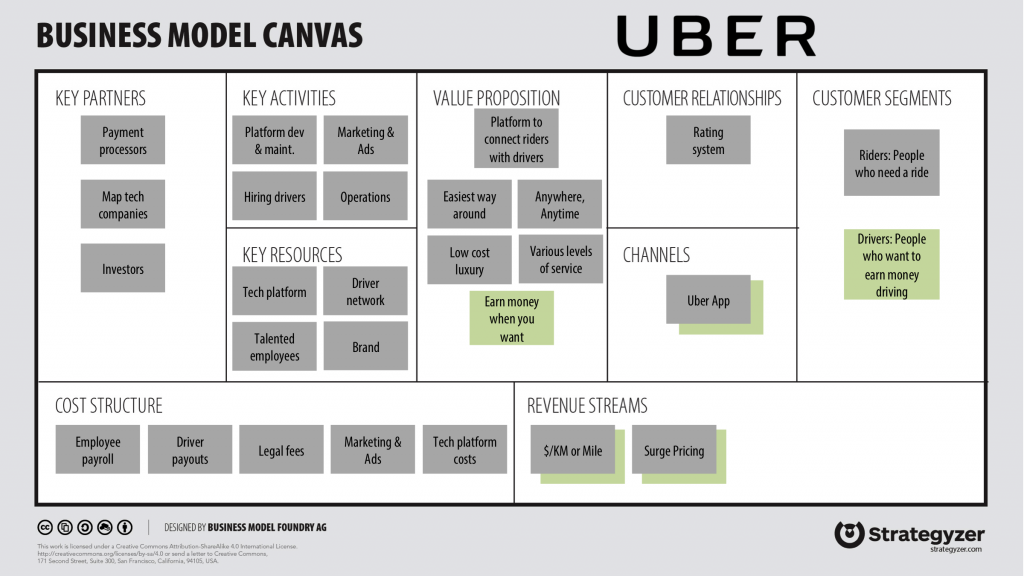 O processo do Design Thinking
Empatizar – conhecer a audiência
Definir – construir um ponto de vista baseado na experiência do usuário;
Ideação – Brainstorm e ideias 
Prototipação – construir uma representação minima das ideias
Teste.
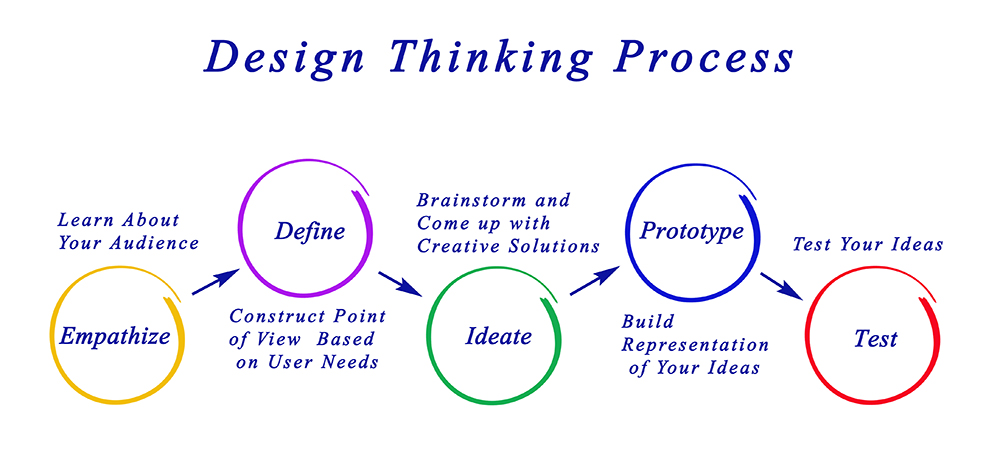 Google Sprint
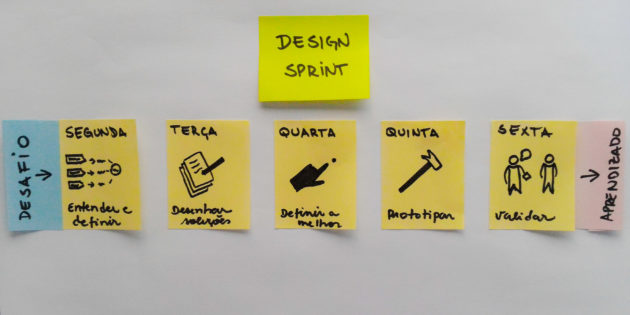 Google Sprint
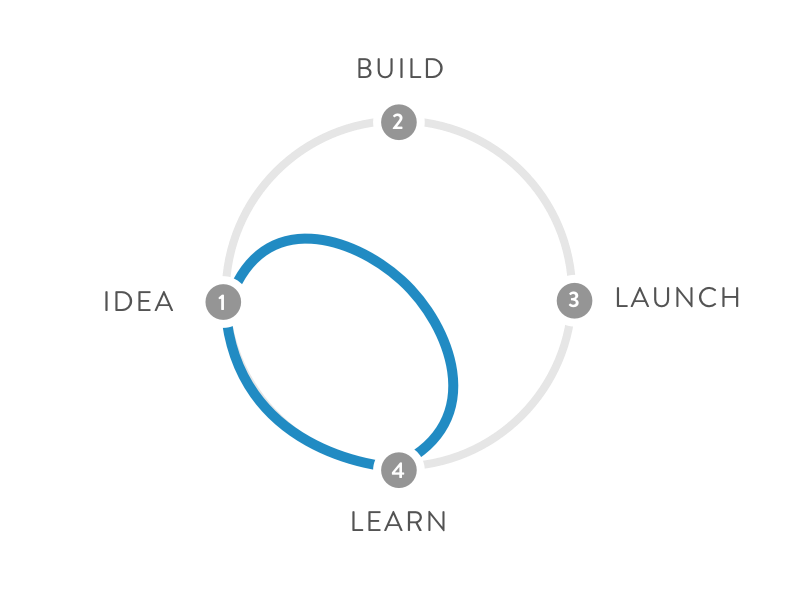 1 – Ideia

2 – Construção

3 – Lançamento

4 - Aprendizado
Google Sprint
Metodologia para desenvolver uma hipótese, prototipar uma ideia e testá-la rapidamente com o mínimo de investimento possível, de forma colaborativa e com tempo restrito.

- Formulário em PDF
Google Sprint
Ciclo de desenvolvimento de inovação;

Encurtar o caminho de aprendizado para lançar um novo produto.

Foco nas funcionalidades do produto (app).

Ideia  construção  lançamento  aprendizado; o método refaz o caminho para Ideia  aprendizado.
Google Sprint
Mudar o foco de “Isso é um problema” para “Como podemos ...?”.

Foco é testar com o cliente / público alvo o protótipo, em menos tempo do que previsto em lançamento de MVP (Mínimo Produto Viável).
Protótipo: aquele possível com as pessoas presentes.